ГБОУ СОШ № 1352 с углубленным изучением английского языка г. Москвы
Дисперсные системы
Политова Светлана Викторовна, 
учитель химии высшей квалификационной категории
Дисперсная система
Дисперсными называется гетерогенные системы, в которых одно вещество в виде очень мелких частиц равномерно распределено в объеме другого..
Дисперсная фаза
Вещество распадается на ионы, молекулы, атомы, значит «дробится» на мельчайшие частицы. «Дробление» диспергирование. 
Вещества диспергируют до разных размеров частиц видимых и невидимых.
Дисперсная фаза
Вещество присутствует в меньшем количестве.
Вещество диспергирует, распределено в объеме другого.
Дисперсная фаза может состоять из нескольких веществ.
Дисперсионная среда
Дисперсные системы называются гетерогенными (неоднородными).
Дисперсионная среда
Вещество присутствует в большЕм количестве.
В объеме этого вещества распределена дисперсная фаза.
Между дисперсионной средой и дисперсной фазой существует поверхность раздела.
Дисперсная система
И дисперсную среду, и дисперсную фазу могут представлять вещества, находящиеся в различных агрегатных состояниях – твердом, жидком и газообразном.
Сочетание агрегатного состояния дисперсной среды и дисперсной фазы.
9 видов систем
Примеры дисперсных систем
Дисперсная система: газ-газ
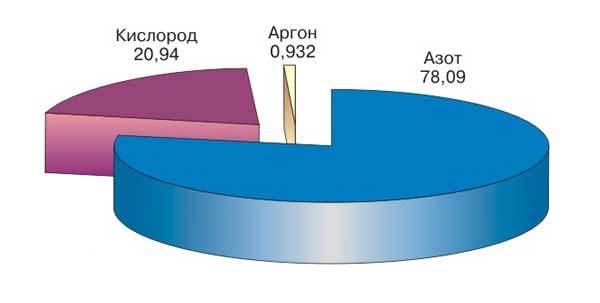 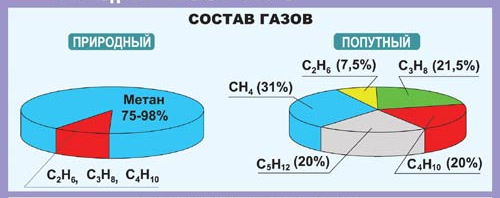 Дисперсная система: газ-жидкость
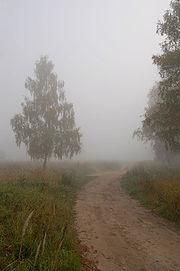 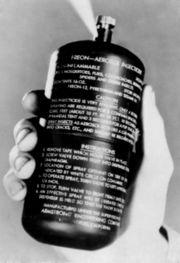 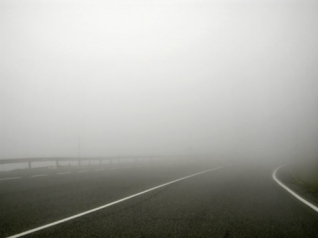 Аэрозоли
Туман
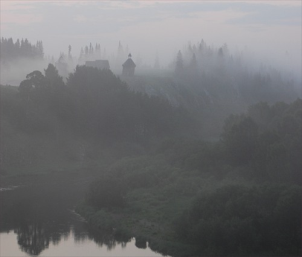 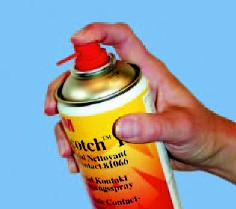 Дисперсная система: газ-твердое вещество
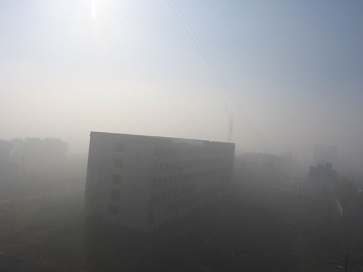 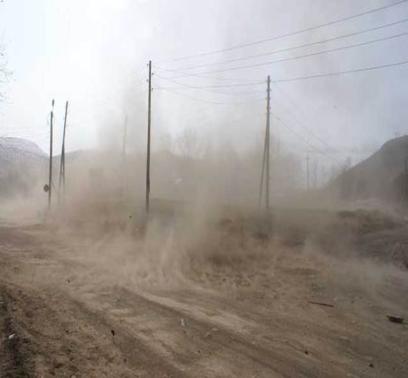 Смог
Дым
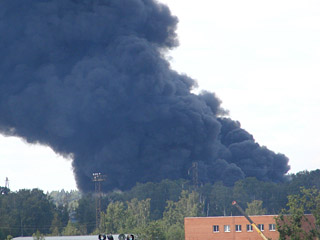 Пыль в воздухе
Примеры дисперсных систем
Дисперсная система: жидкость-газ
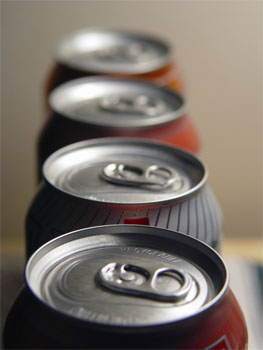 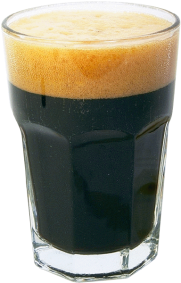 Шипучие напитки
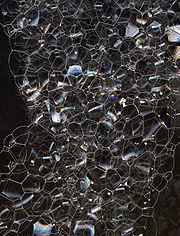 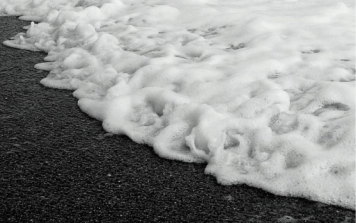 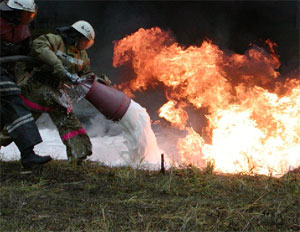 Пена
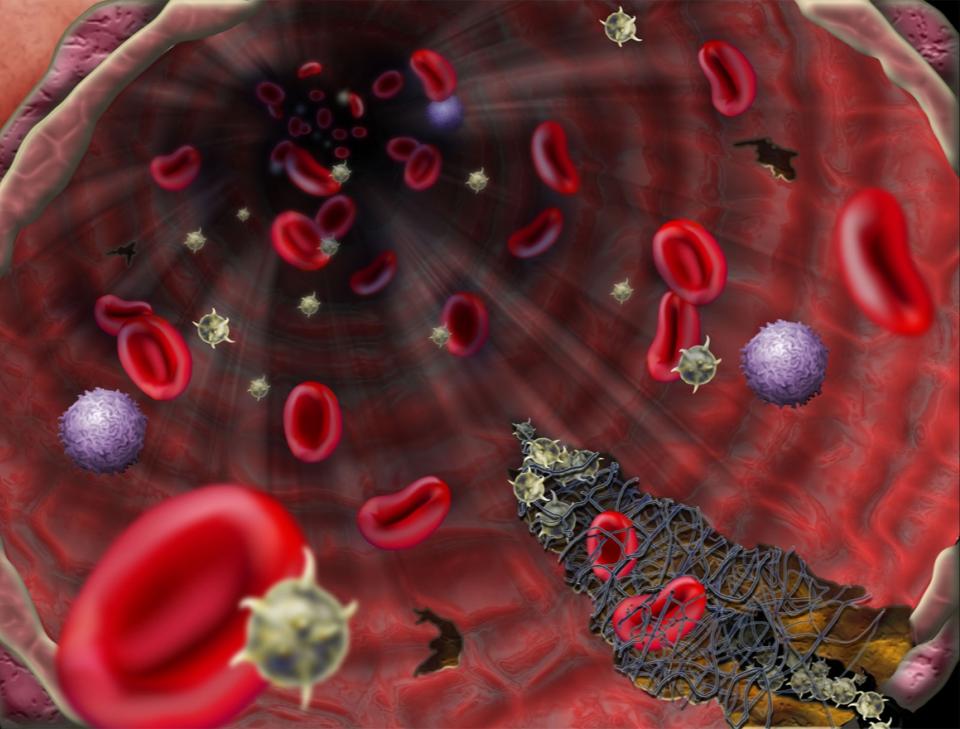 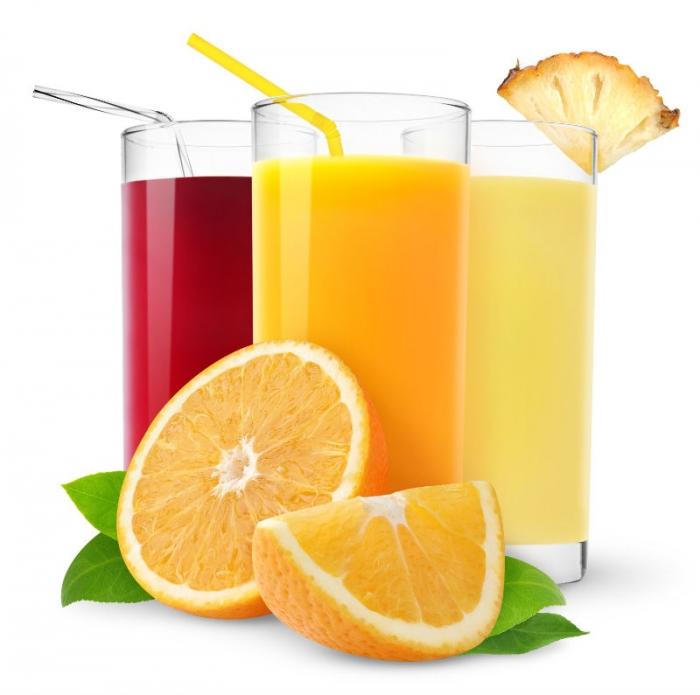 Дисперсная система: жидкость-жидкость
Соки
плазма крови
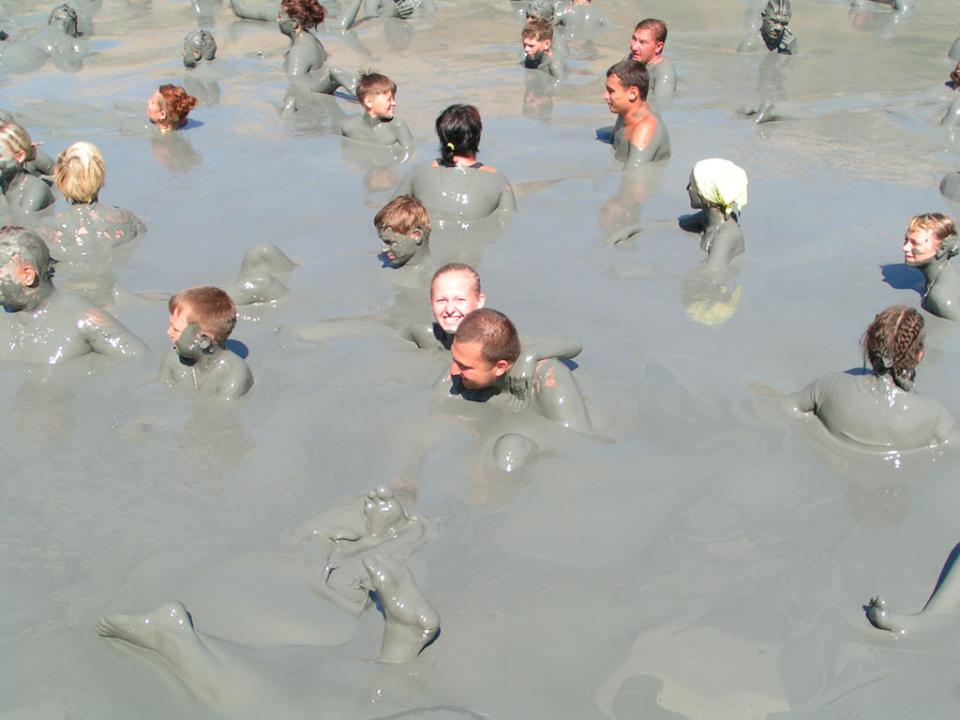 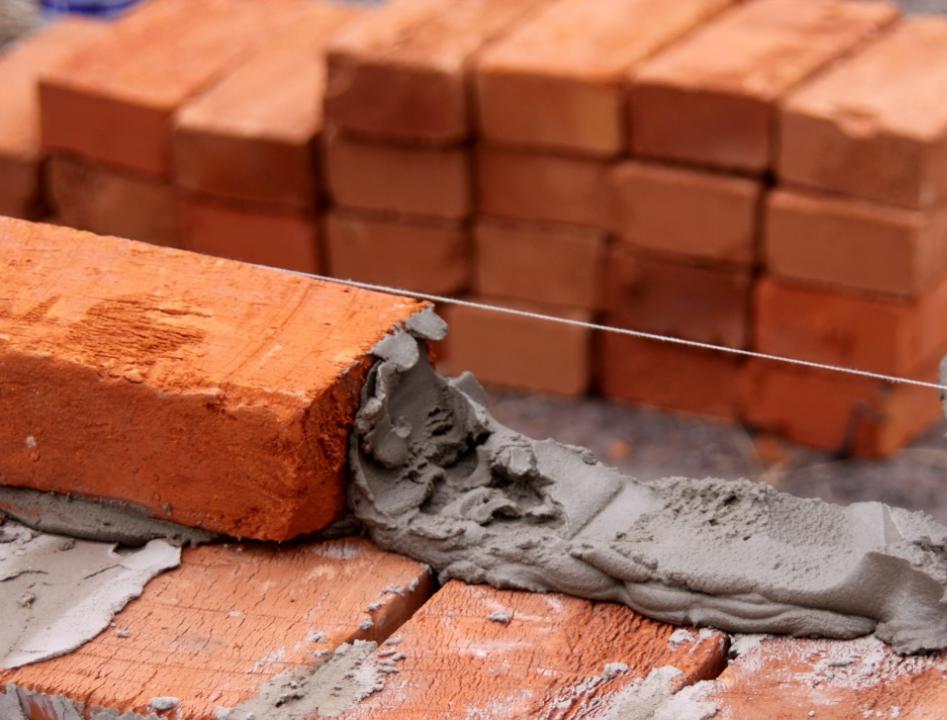 Дисперсная система: жидкость-твердое вещество
Строительный раствор
Ил в речной воде
Примеры дисперсных систем
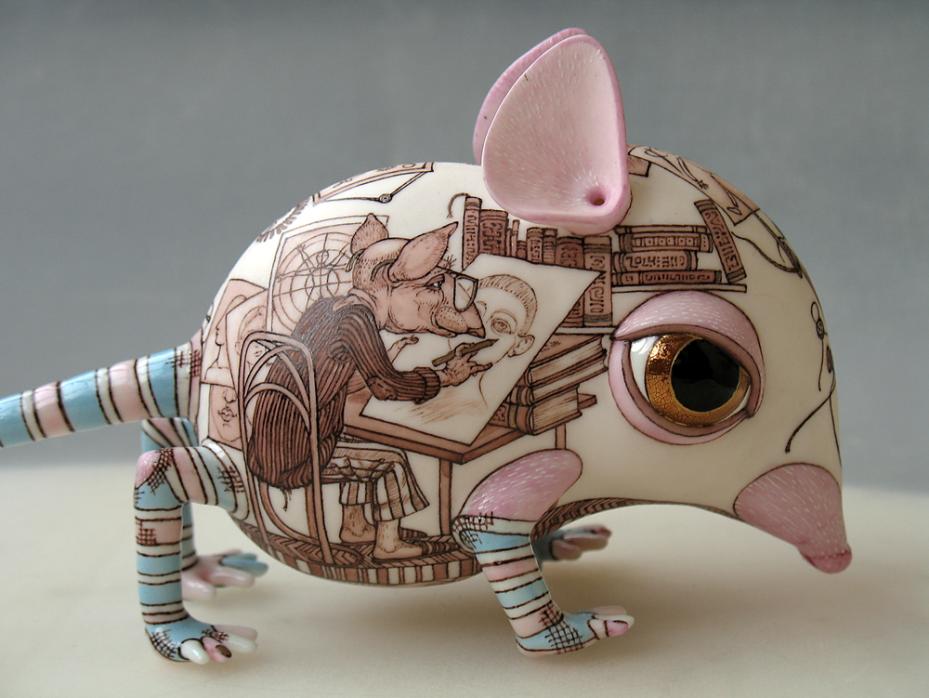 Дисперсная система: твердое вещество-газ
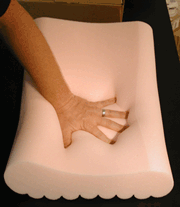 Поролон
Керамика
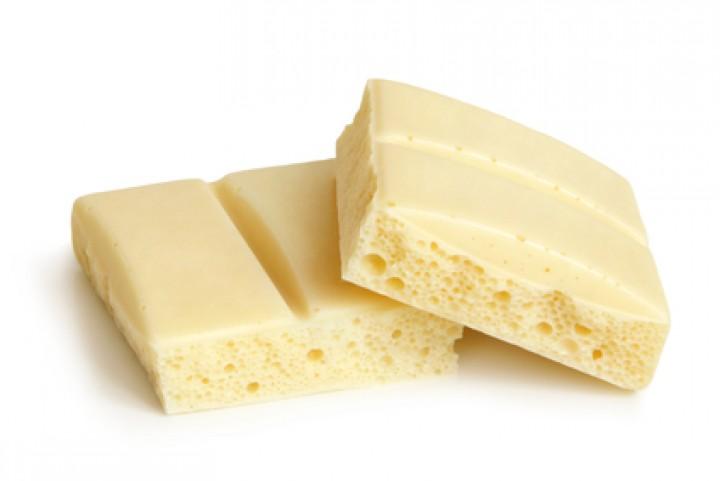 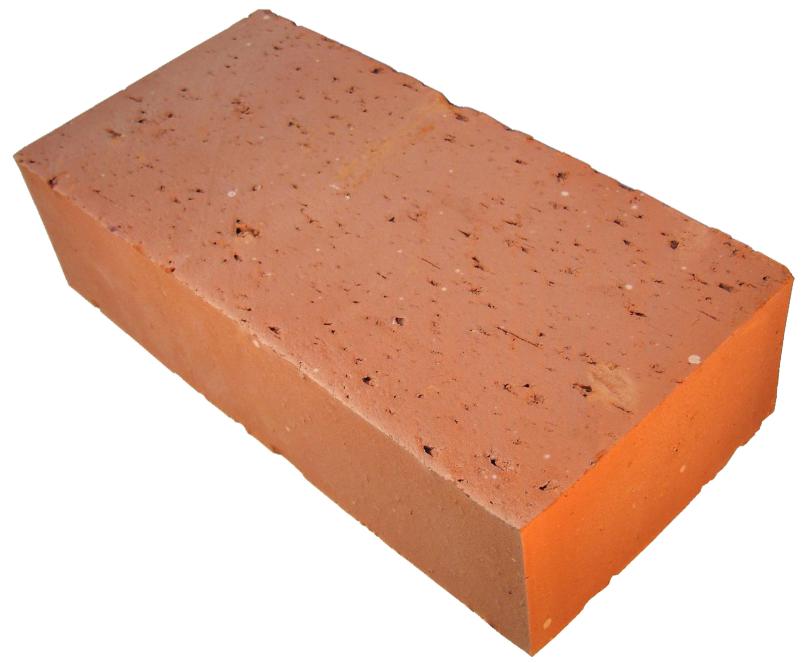 Дисперсная система: твердое вещество-газ
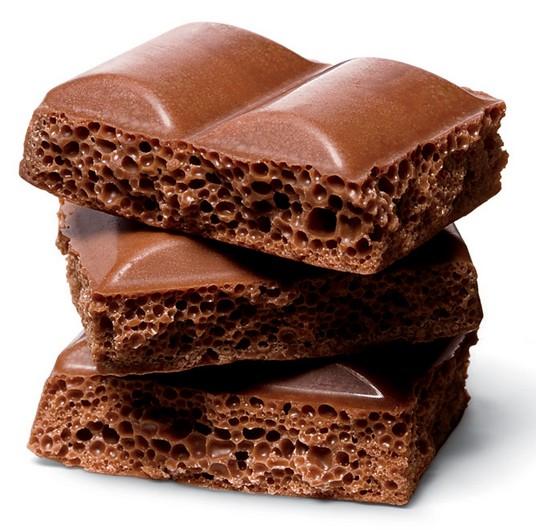 Кирпич
Пористый шоколад
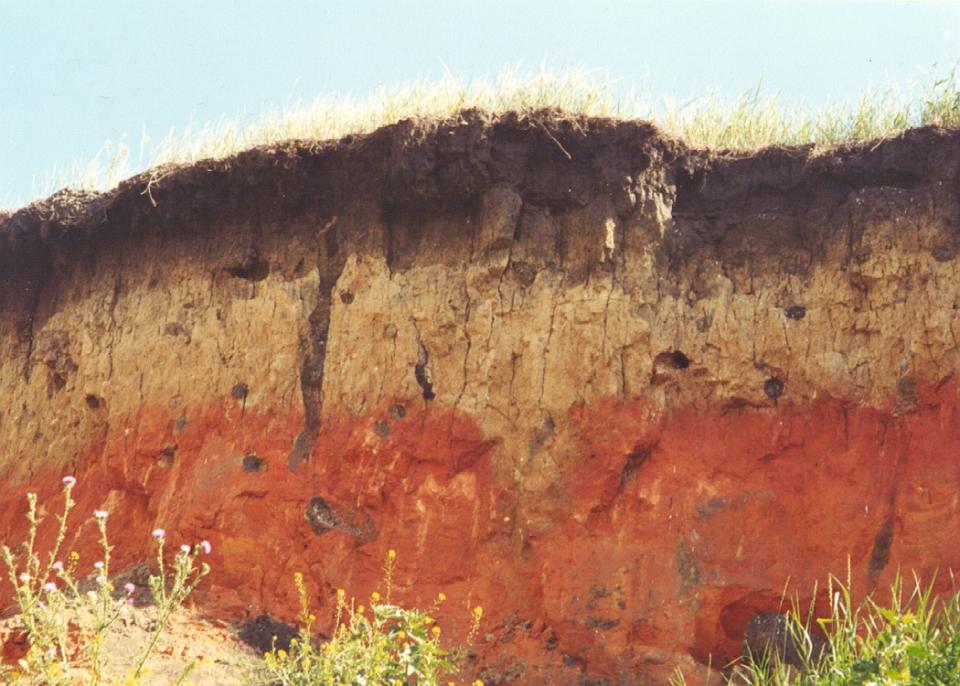 Дисперсная система: твердое вещество-газ
Почва с пузырьками воздуха
Дисперсная система: твердое вещество-жидкость
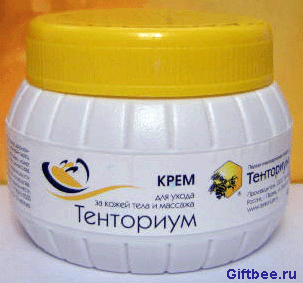 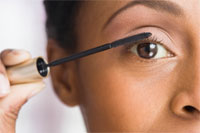 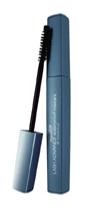 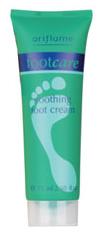 Тушь
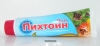 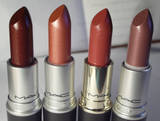 Кремы
Помада
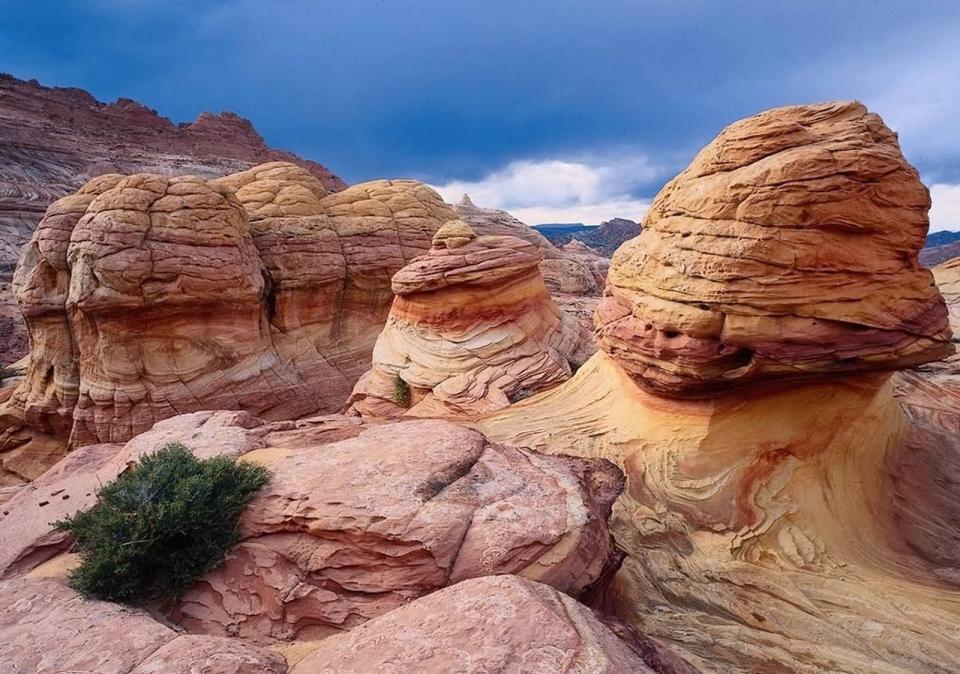 Дисперсная система: твердое вещество-твердое вещество
Горные породы
Минералы
Дисперсная система: твердое вещество-твердое вещество
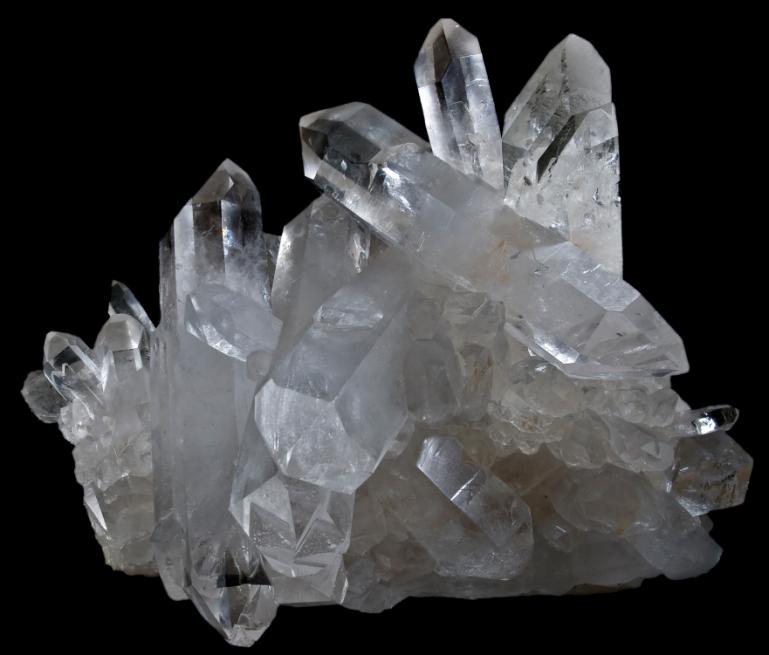 Минералы
кварц
Дисперсная система: твердое вещество-твердое вещество
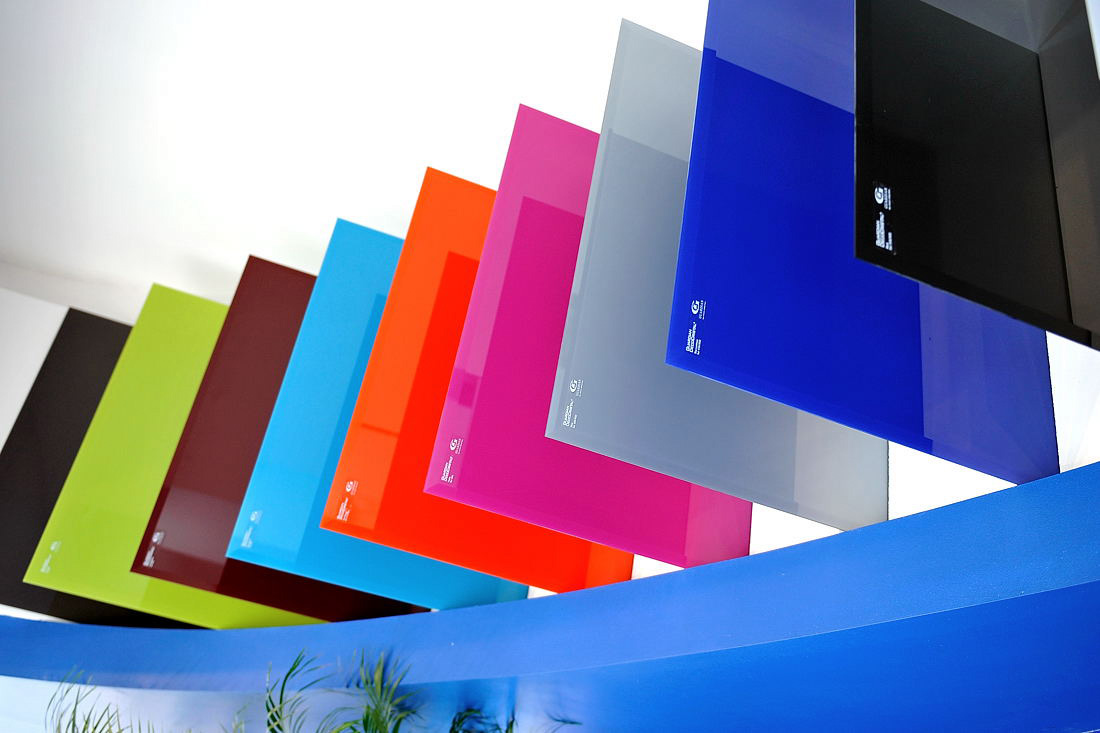 Стекла
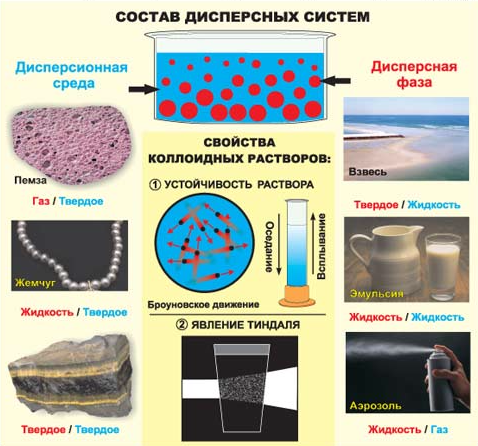 Это вещество, присутствующее в большем количестве, в объеме которого распределена дисперсионная фаза.
Это то вещество, которое присутствует в меньшем количестве и распределено в объеме другого.
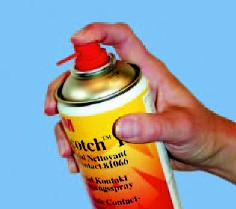 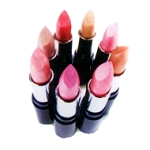 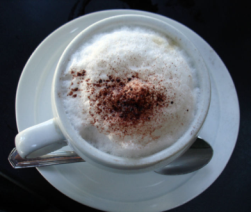 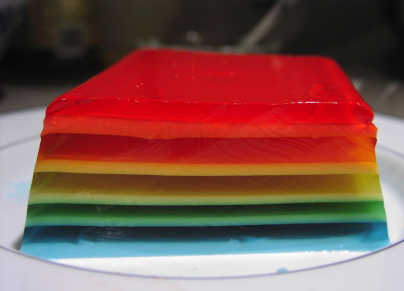 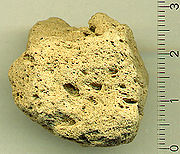 Классификация дисперсных систем и растворов
Дисперсные системы
Истинные растворы
Взвеси
Коллоидные системы
Молекулярные
Молекулярно  
ионные
Суспензии
Эмульсии
Аэрозоли
Золи
Гели
Ионные
Взвеси
Это дисперсные системы, в которых размер частиц фазы >100 нм.
Размер частиц
Внешний вид и видимость частиц
Это непрозрачные системы, отдельные частицы которых можно заметить невооруженным глазом. Фаза и среда легко разделяются отстаиванием.
Взвеси
Эмульсии
Суспензии
Аэрозоли
Эмульсии
пластмасс
Эмульсии широко применяются при производстве:
водоэмульсионных красок
мыла
косметических средств
пищевых продуктов
Среда и фаза - нерастворимые в друг друге жидкости
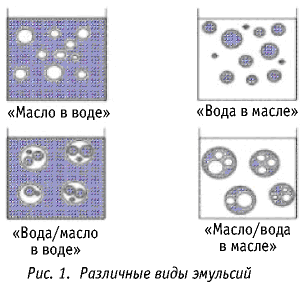 Эмульсии
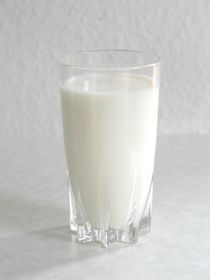 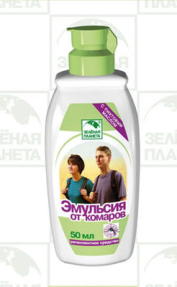 Молоко - 
эмульсия жира в воде
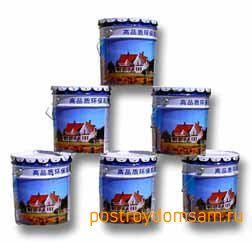 Лечебная косметика
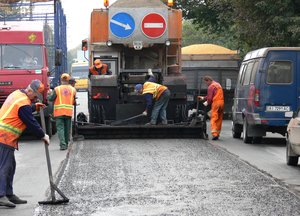 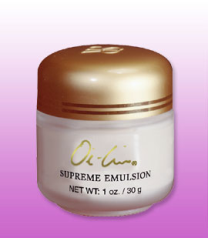 Водоэмульсионные краски
Битумные эмульсии
Эмульсии
в химической технологии
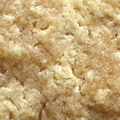 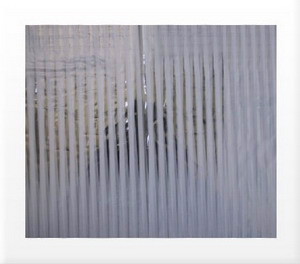 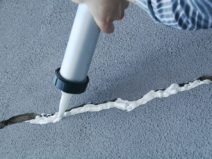 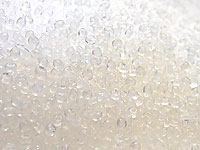 Каучуки
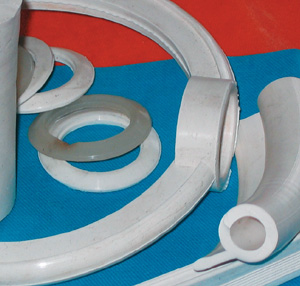 Поливинилацетат
Полистирол
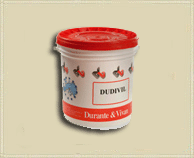 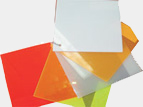 Эмульсии: молоко
Молоко – сложная эмульсия жира в воде, содержащая белки, сахар, минеральные вещества, витамины, ферменты, микроорганизмы. Жир находится в виде шариков диаметром от 0,5 до 20 мкм (около 3 млрд в 1 мл). Каждый шарик окружен оболочкой из белков (и фосфолипидов), играющих роль стабилизаторов. Капли жира поднимаются на поверхность, и образуются сливки – очень концентрированные эмульсии. После молочнокислого брожения сливки превращаются в сметану – также высококонцентрированную эмульсию.
Эмульсии: сливочное масло
сливочное масло – это концентрированная эмульсия, в которой большую часть составляет эмульсия типа «масло в воде» и меньшую – «вода в масле».
Эмульсии: мороженое
Мороженое – продукт из молока, сливок, масла, сахара. Это сложная дисперсная система, состоящая из мельчайших кристалликов льда, пузырьков воздуха, капелек жира. Для приготовления мороженого готовится эмульсия из смеси веществ, которую гомогенизируют с эмульгаторами (моно- и диглицеридами) и загустителями (желатином и крахмалом). Затем через эмульсию при охлаждении и непрерывном перемешивании пропускается воздух, что приводит к понижению плотности смеси почти в два раза.
Эмульсии: водоэмульсионные краски
Водоэмульсионные краски – это суспензии пигментов (красителей) в водных эмульсиях полимерных веществ (полиакрилаты, поливинилацетаты, сополимеры стирола с бутадиеном и т.п.), играющих роль пленкообразующих. Их содержание доходит до 55%. Водоэмульсионные краски могут наноситься на влажные поверхности и образуют матовые покрытия.
Эмульсии: нефть и нефтепродукты
Нефть и нефтепродукты попадают в сточные воды из нефтедобывающих установок, нефтеперерабатывающих заводов и др. Они загрязняют природные воды также при промывке и авариях нефтеналивных танкеров и барж. Особенно опасен для живой природы слой нефти на поверхности воды (гибель рыбы, птиц и других животных). ПАВ способствуют образованию устойчивых эмульсий нефти и нефтепродуктов.
Нефть с водой образует эмульсию с диаметром капель 1•10–2 – 1 мм. Чем дольше работает скважина, тем больше в нефти воды (до 50%). Разрушение эмульсии и отделение воды необходимо для переработки нефти, т.к. в воде содержатся соли, приводящие к коррозии оборудования.
Эмульсии: жировые и масляные
Постоянные компоненты городских сточных вод – жиры пищевых отходов. Жировые и масляные эмульсии сточных вод могут быть разрушены сульфатом алюминия, который гидролизуется, изменяет среду раствора, а хлопья гидроксида алюминия окружают капли эмульсии и вместе с ними осаждаются.
Суспензии
Строительные растворы
Суспензии: грубодисперсные системы
известковое молоко (для побелки)
Речной и морской ил
планктон
Живая взвесь микроскопических живых организмов в морской воде
Среда-жидкость, фаза - нерастворимое в ней твердое вещество
Суспензии
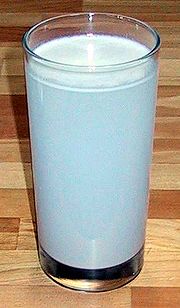 «Известковое молочко»
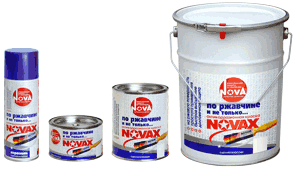 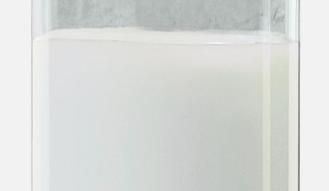 Эмалевые краски
Взвешенная в воде мука
Желетелый планктон
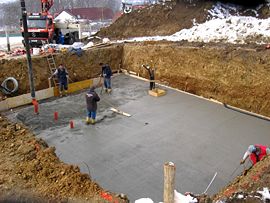 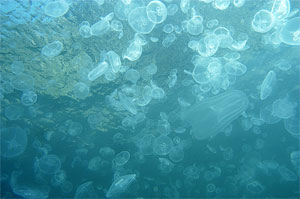 Строительный раствор
Суспензии
в медицине
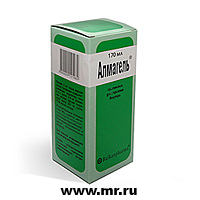 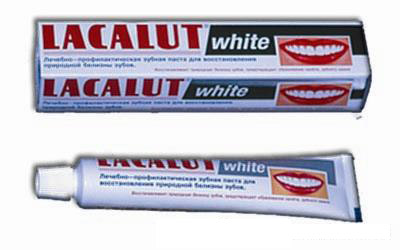 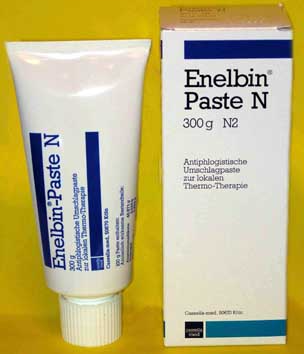 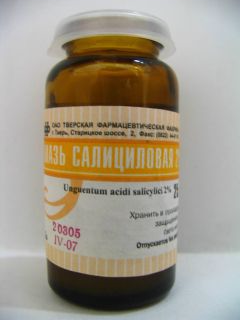 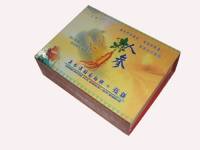 Пены
В них дисперсной фазой бывает газ, чаще всего воздух, а дисперсионной средой – жидкость, чаще всего вода. Пены представляют собой пузырьки газа, разделенные пленками жидкости. Размер пузырьков, составляющих дисперсную фазу, лежит в пределах от долей миллиметра до нескольких сантиметров. По размеру пузырьков пены относятся к грубодисперсным системам. Общий объем заключенного в них газа может в сотни раз превосходить объем жидкости, находящейся в прослойках.
Пены
Пены широко используются в быту и производстве. Вспенивание жидких и полужидких продуктов с последующим отверждением имеет важное значение при производстве хлеба, кондитерских изделий, кремов и т.п. Брожение теста (молочнокислое брожение) сопровождается выделением углекислого газа, который поднимает тесто, после выпекания хлеба в нем сохраняются маленькие и большие пузырьки. При приготовлении пива используют природные пенообразователи – хмель, некоторые белки, крахмал и др.
В стиральных порошках запрещено использование пенообразователей. Они создают пену в барабане стиральной машины, и она выбрасывается наружу при стирке. Но еще вреднее попадание пенообразователей в сточные и природные воды. Описаны случаи превращения рек в пенный поток. Устойчивые и обильные пены с углекислым газом используются как средство тушения пожаров.
Пены: пемза
Каждый знает про пемзу – пористую легкую вулканическую горную породу (60–70% оксида кремния). Пемза образуется из жидкой лавы, насыщенной вулканическими газами, при выделении из-за понижения давления в ней пузырьков и быстром застывании пенообразной лавы. Пемза не тонет в воде, т.к. ее пористость свыше 60%, а плотность – 0,2–0,3 г/см3. Пемзу используют как абразивный материал и наполнитель бетонов (пемзобетон).
Пены: строительные и конструкционные материалы
По аналогии с природным процессом образования пемзы получают вспениванием (растворов, жидких расплавов, суспензий и т.п.) самые различные материалы: строительные и конструкционные ячеистые материалы, пеностекло, пеношлаки, пенопласты, пористую резину и т.п. Пенокерамика (керамика с ячеистой структурой) изготавливается из пен оксидов алюминия, магния, циркония. Пеностекло получают спеканием стеклянного порошка с мелом как порообразователем. Применяется как теплоизолирующий материал. Из пеностекла с открытыми порами изготавливают фильтры.
Пены: строительные и конструкционные материалы
Для получения пенометаллов (алюминий, магний и др.) в расплавленный металл добавляют гидриды титана, циркония и других элементов. Выделяющийся водород вспенивает металл. Пеноалюминий – прекрасный конструкционный материал – имеет низкую теплопроводность и низкую плотность (~0,23 г/см3).
Пены: пористая резина
Пористую резину получают вулканизацией каучука в смеси с порообразователями. Используется как материал, уменьшающий вибрацию, для подошв обуви, сидений автомобилей.
Коллоидные системы
Это такие дисперсные системы, в которых размер частиц фазы от 100 до 1 нм.
Эти частицы не видны невооруженным глазом, и фаза и среда отстаиванием разделяются с трудом .
Коллоидные растворы (золи)
Гели или студни
Коллоидные растворы (золи)
Большинство жидкостей живой клетки: цитоплазма, ядерный сок (кариоплазма), содержимое органоидов и вакуолей. Жидкости живого организма: кровь, лимфа, пищеварительные соки. Такие системы образуют клеи, крахмал, белки, некоторые полимеры.
Коллоидные растворы (золи)
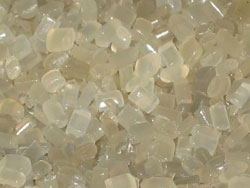 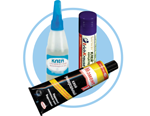 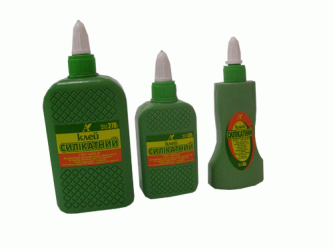 Полимеры
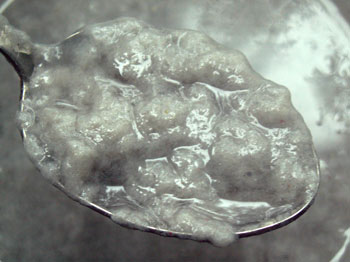 Клеи
Клейстер
Эффект Тиндаля
рассеяние света при прохождении светового пучка через оптически неоднородную среду. Обычно наблюдается в виде светящегося конуса (конус Тиндаля), видимого на тёмном фоне.
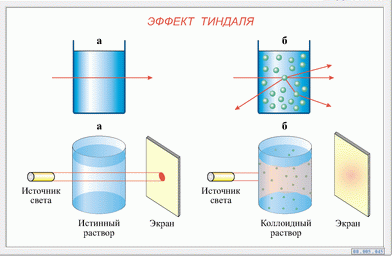 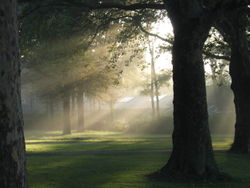 Солнечные лучи проходящие сквозь туман.
Коагуляция
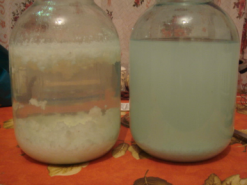 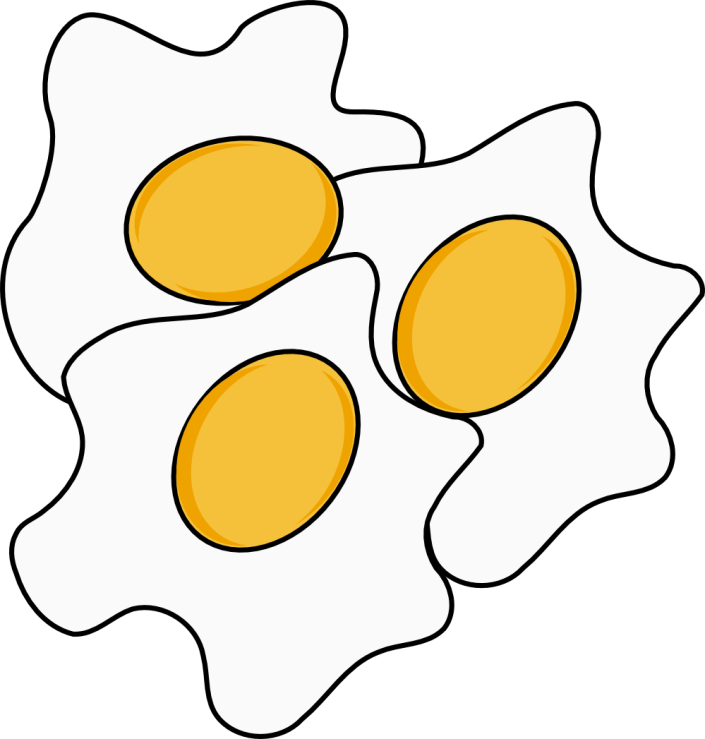 Явление липания коллоидных частиц и выпадение их в осадок.
Коагуляция играет важную роль во многих технологических, биологических, атмосферных и геологических процессах. При производстве сыров используют процесс коагуляции молока. 
В процессе производства молока используются коагулянты ферментативного происхождения.
Гели (студни)
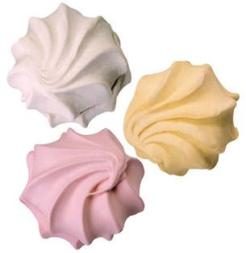 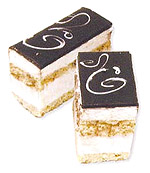 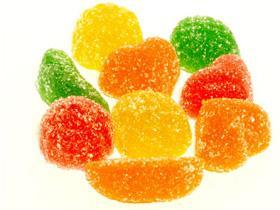 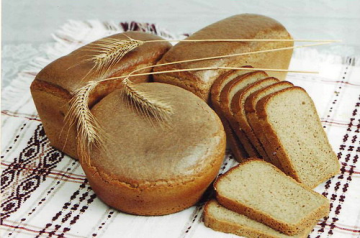 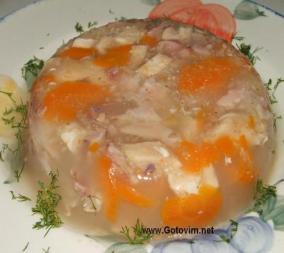 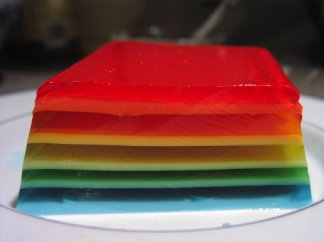 Гели
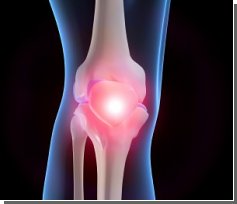 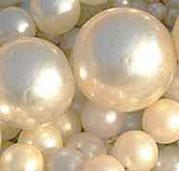 в природе
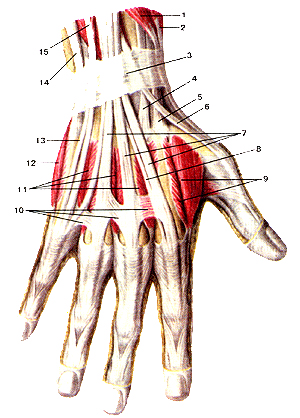 Хрящи
Минеральные
Медузы
Сухожилия
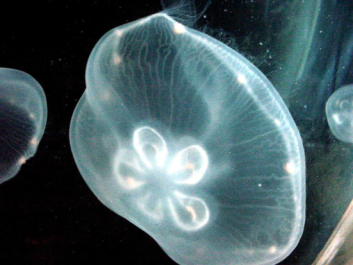 Волосы
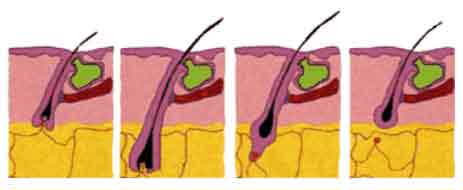 Гели
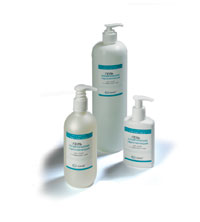 в косметике и медицине
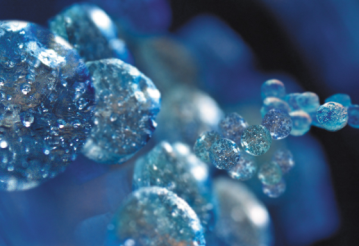 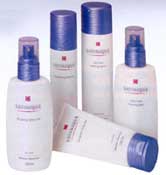 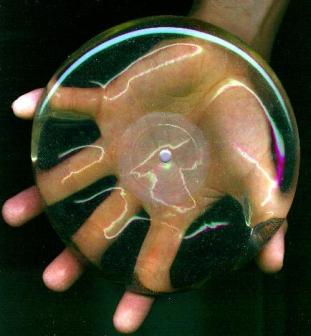 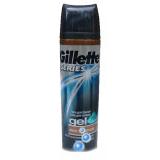 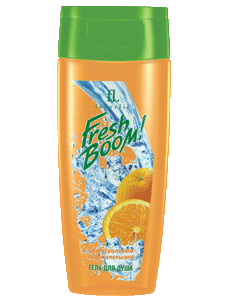 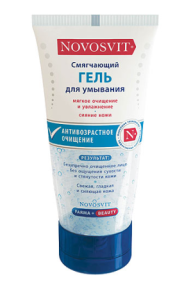 Синерезис
Самопроизвольное уменьшение объема геля, сопровождающееся отделением жидкости.
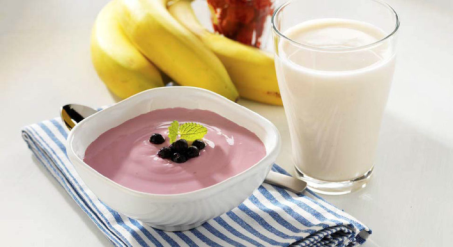 Биологический синерезис сопровождается свертываемостью крови.
Синерезис определяет сроки годности пищевых, медицинских 
и косметических гелей.
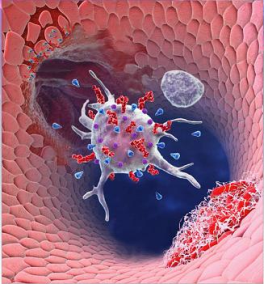 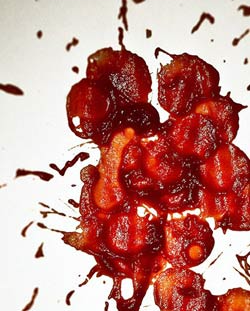 Гемофилия – заболевание несвертываемости крови.
Истинные растворы
Это такие дисперсные системы, в которых размер частиц дисперсной фазы не превышает 1 нм.
Молекулярные растворы
Ионные растворы
Это водные растворы органических соединений и слабых электролитов.
Это растворы сильных электролитов.
Истинные растворы
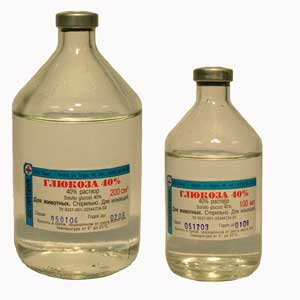 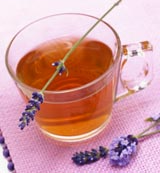 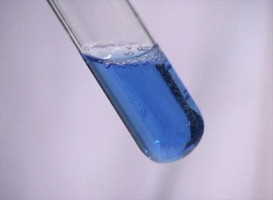 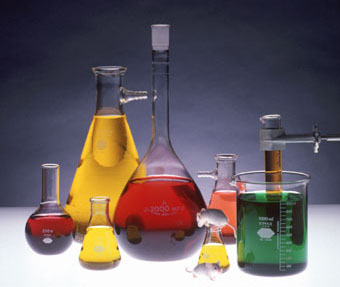 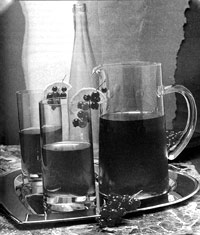 Список использованной литературы
1. О.С. Габриелян. Учебник для общеобразовательных учреждений. ХИМИЯ. Базовый уровень. 11 класс. – М.: Дрофа, 2007.
2. О. С. Габриелян, И. Г. Остроумов. Химия 11 класс: настольная книга учителя. – М.: Дрофа, 2005.
3. О.С.Зайцев. Учебная книга по химии.
Используемые интернет-ресурсы
 Химия для всех: иллюстрированные материалы по общей, органической и неорганической химии  http://school-sector.relarn.ru/nsm/
Информационные источники: